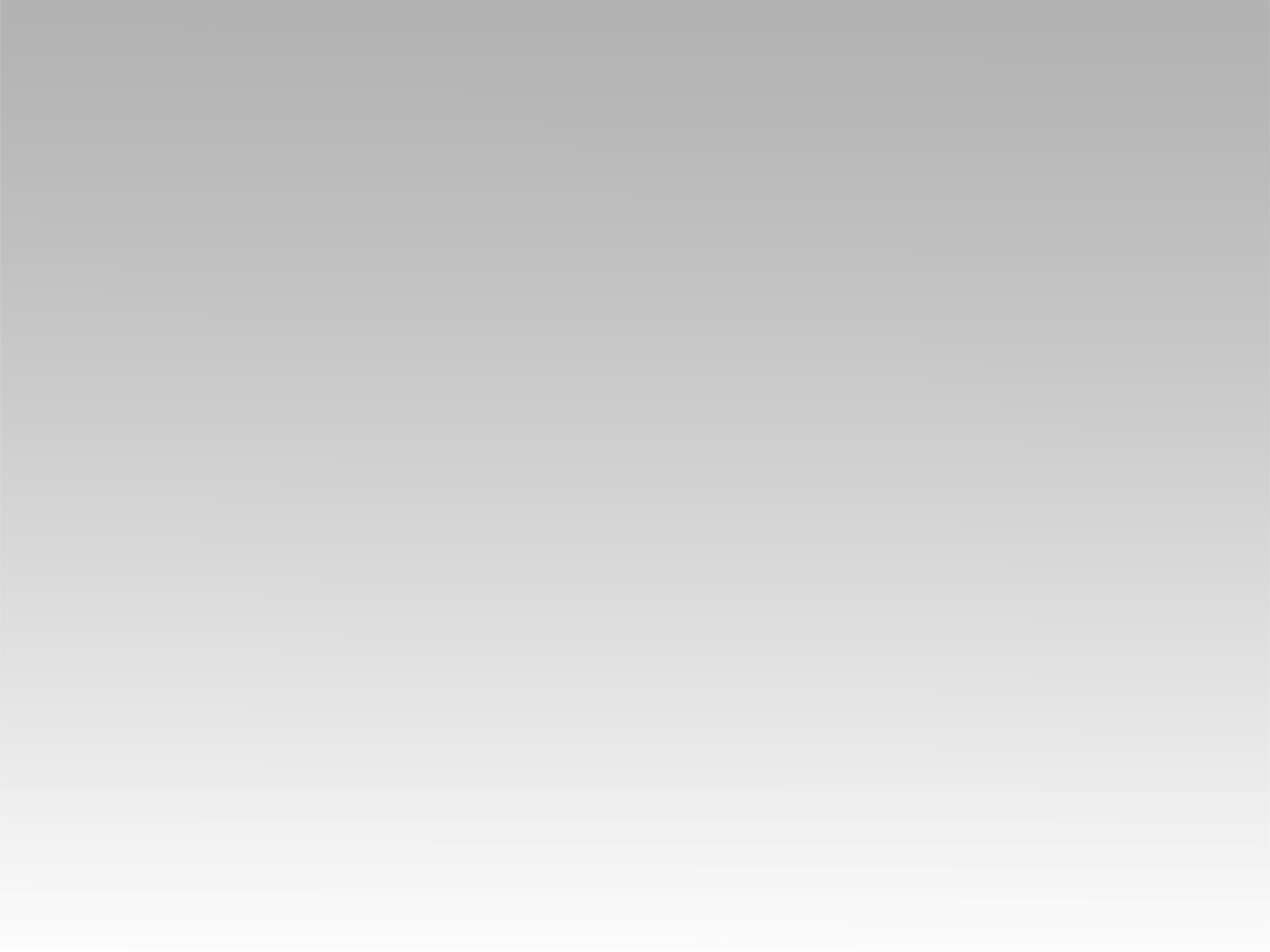 تـرنيـمـة
يسوع يعمل منك
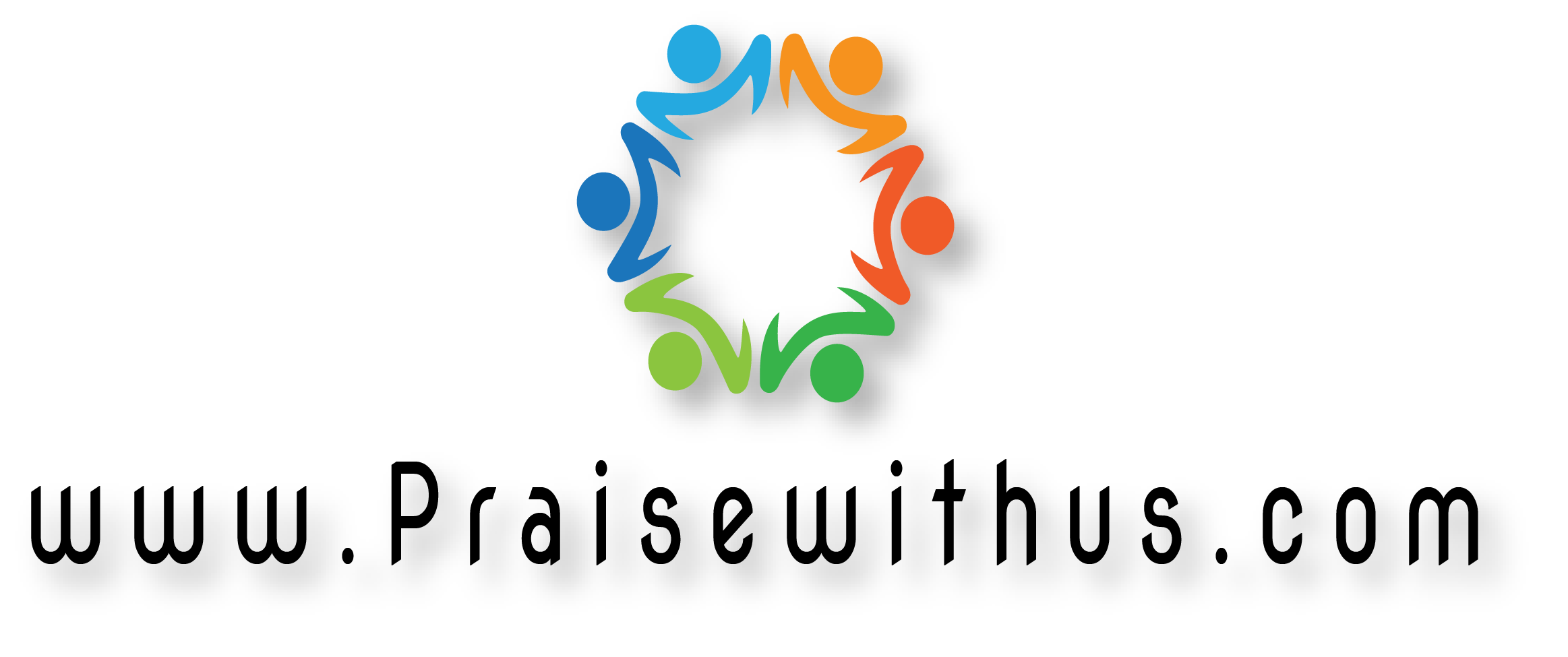 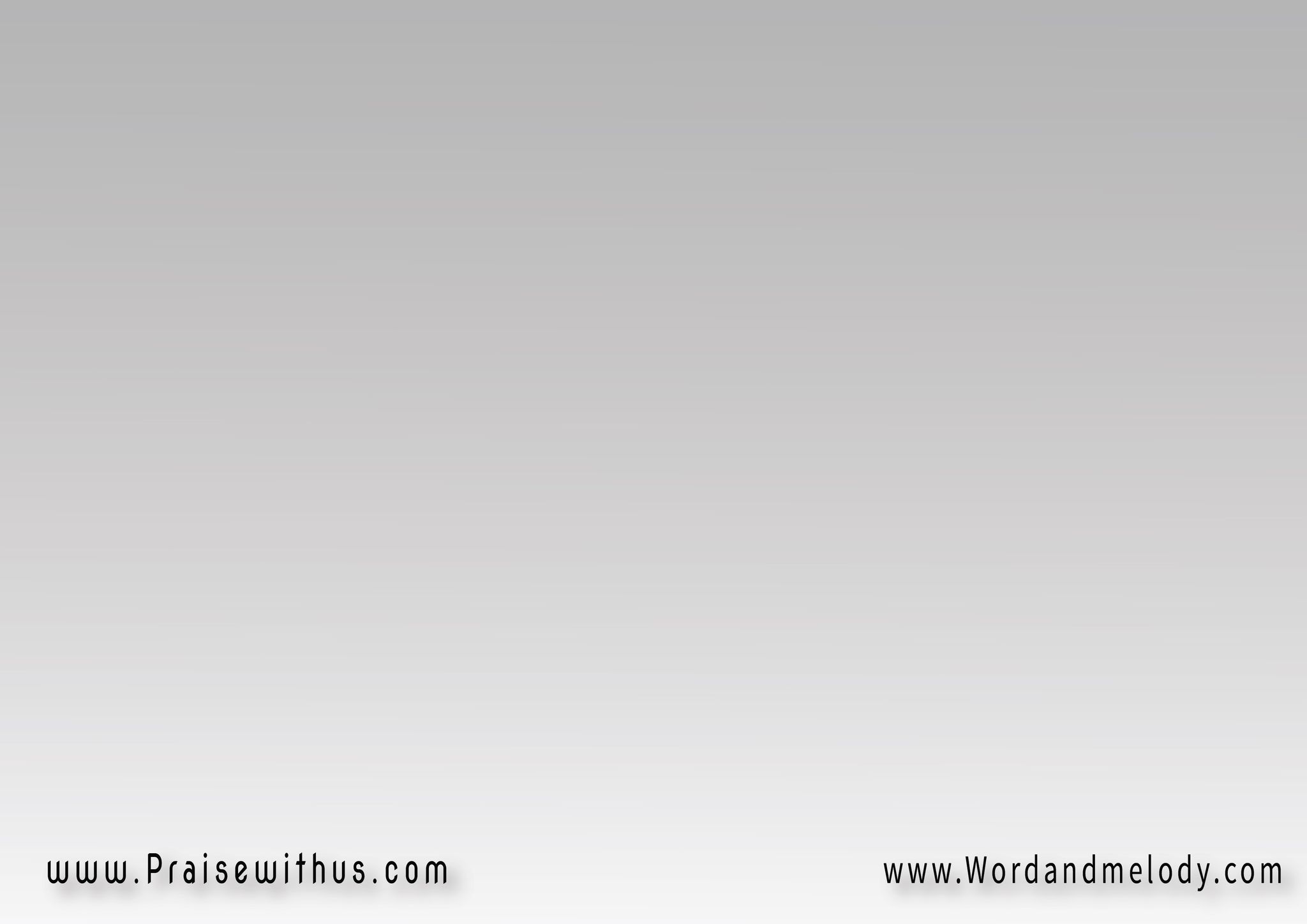 يسوع يعمل منك 
راجل رغم سنك
ويديك محبة 
ويبعد إبليس عنك
يسوع يعمل منك 
صانع سلام
ويديك القوة عشان
 تنسى الخصام
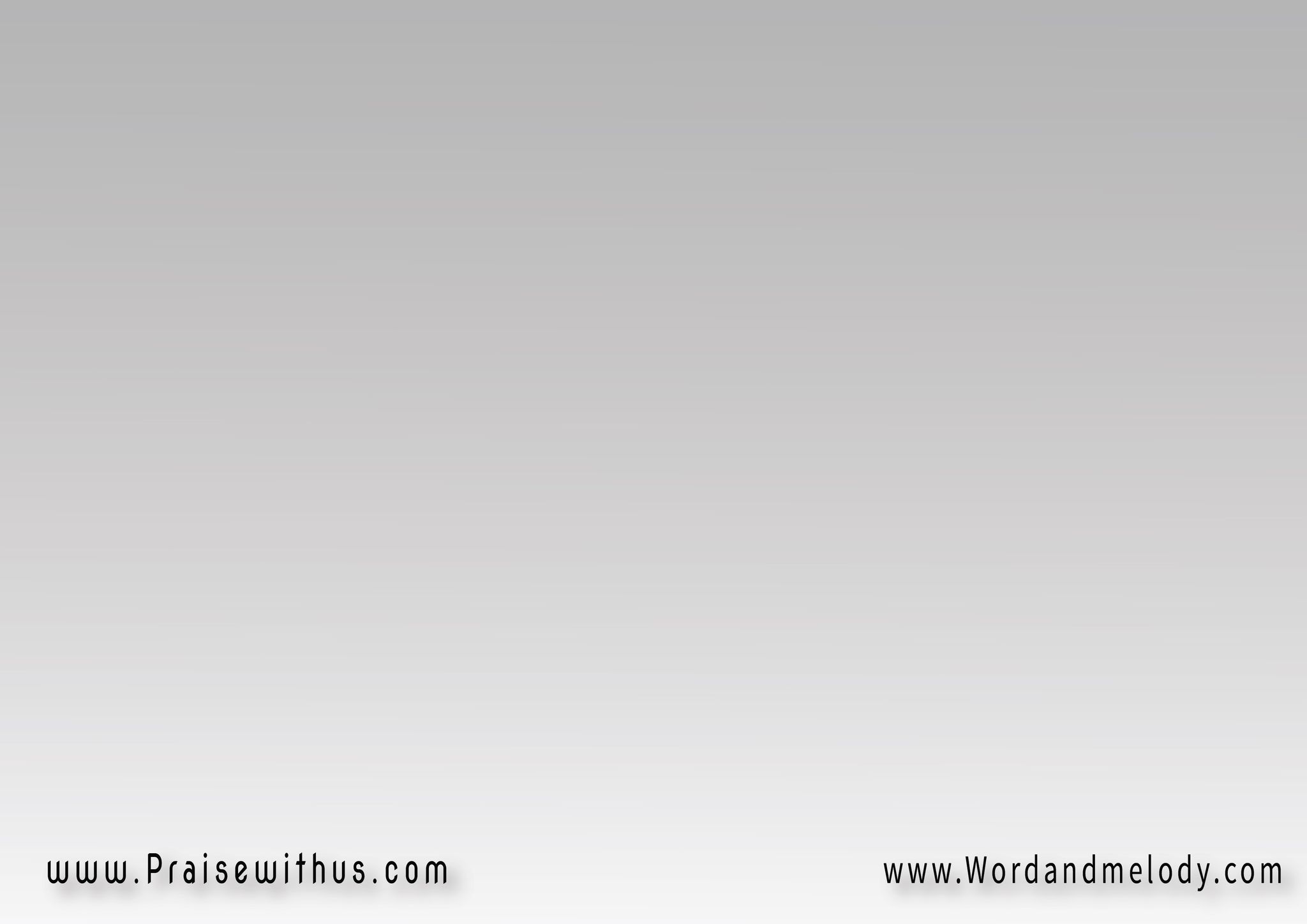 يسوع يعمل منك
 شمعة تنور ليه
نور لكل العالم 
بس أوعى تطفيه
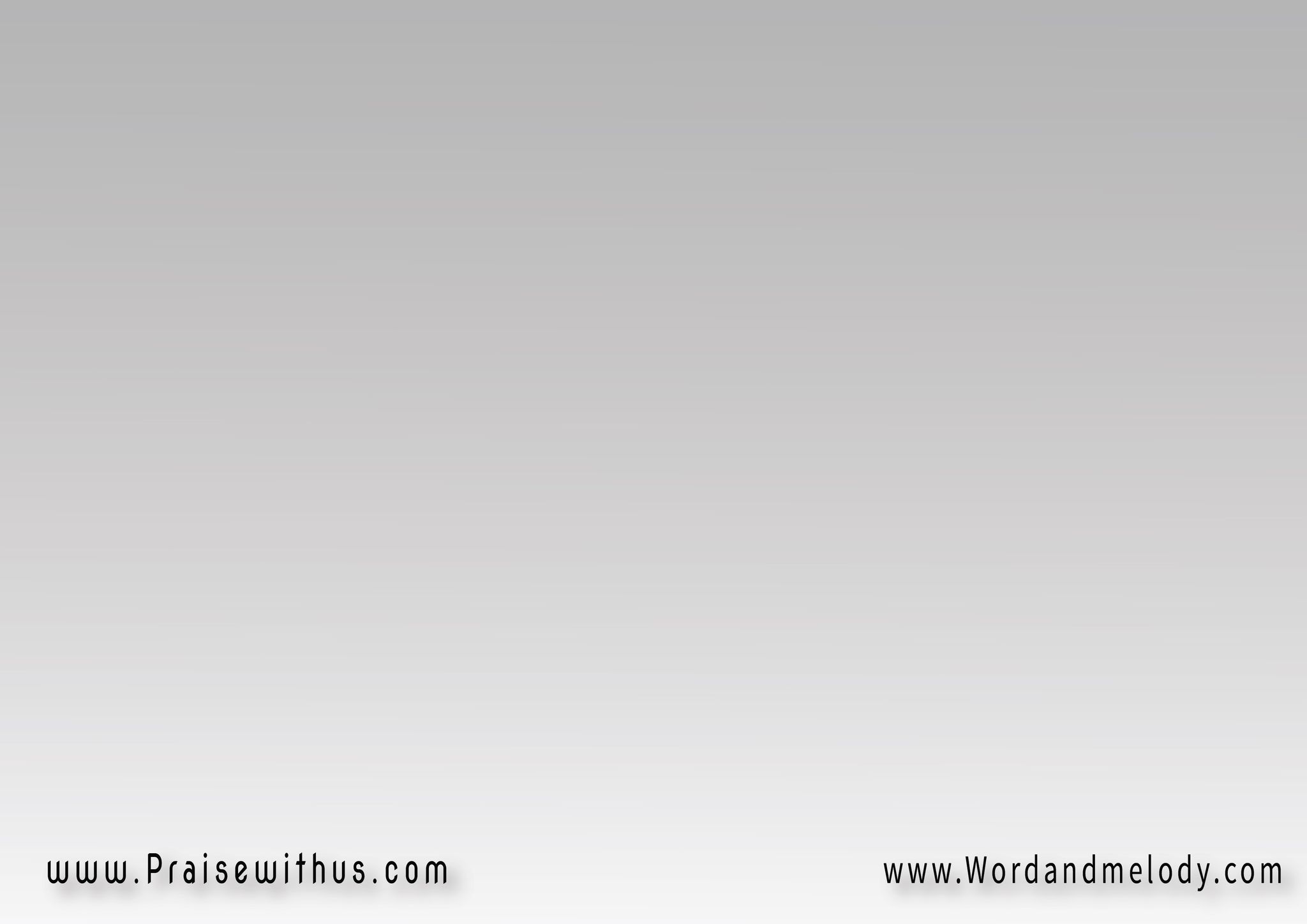 يسوع يعمل منك
 مسيح صغير
والناس لما تشوفك
 تشكر وتتغير
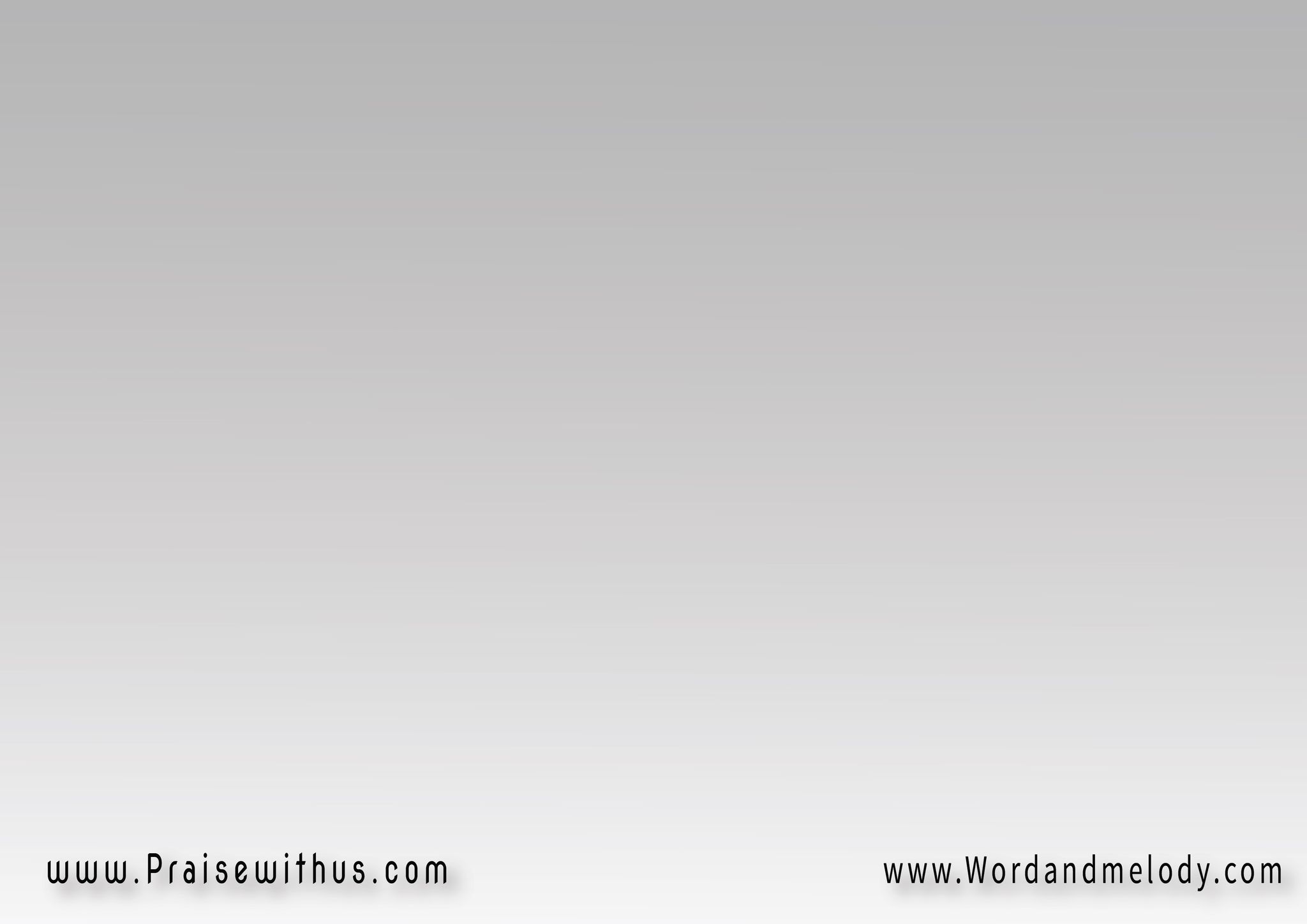 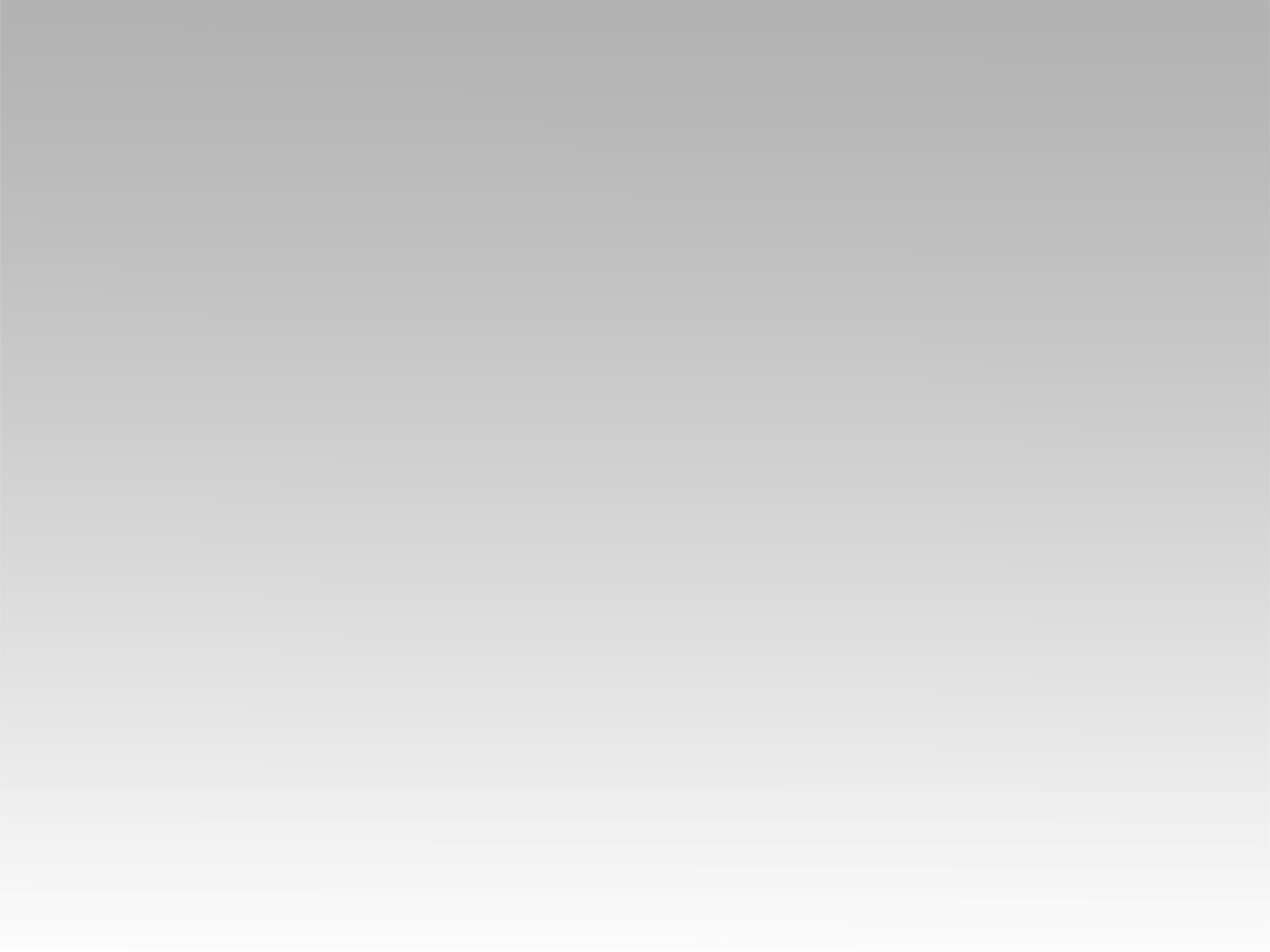 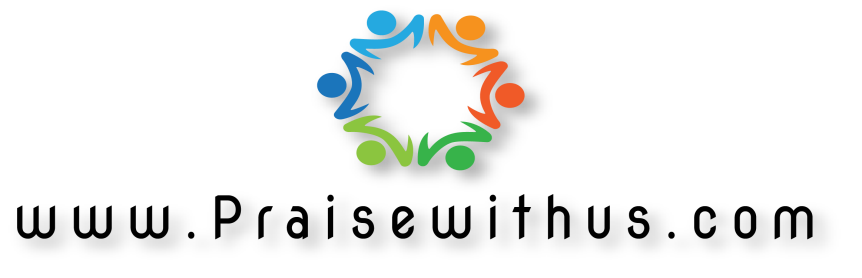